Marker:
Schéma membrán:
Studenti          Společné vzorky
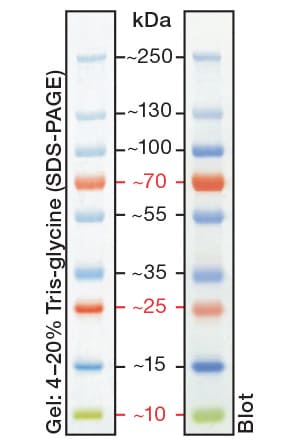 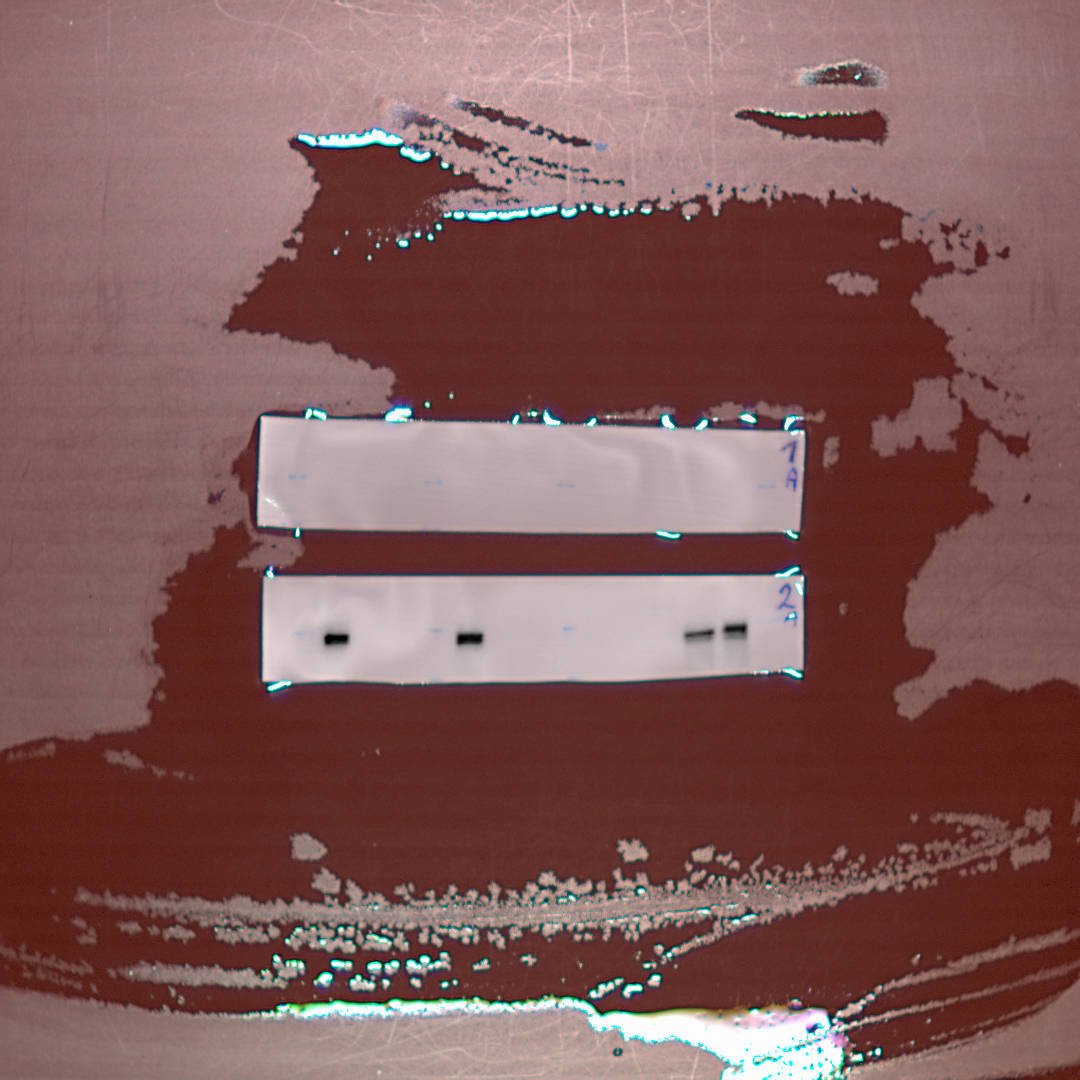 250 kDa
P-LRP6
150-250 kDa
Total-LRP6
150-250 kDa
250 kDa
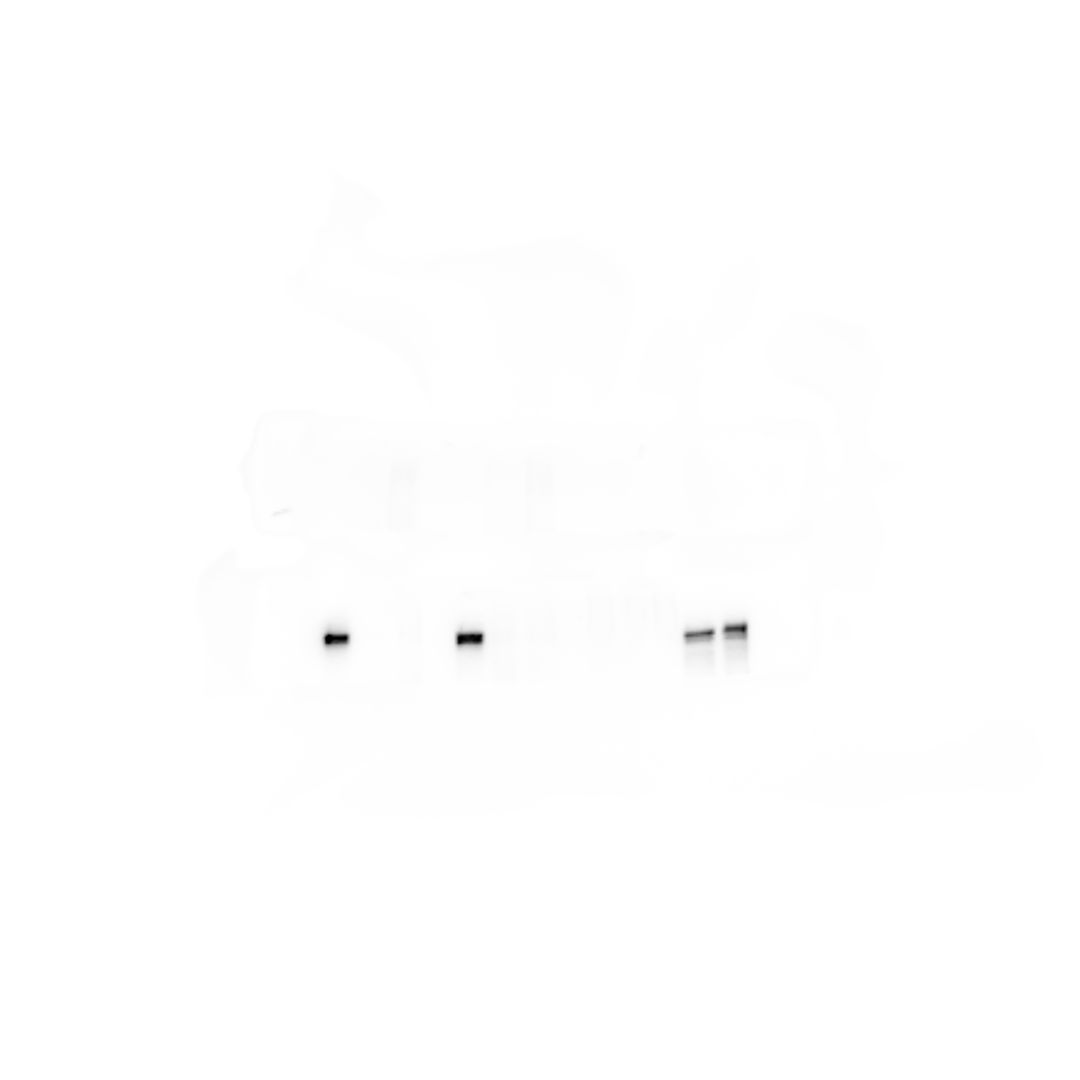 1A
P-LRP6
150-250 kDa
250 kDa
2A
250 kDa
Total-LRP6
150-250 kDa
[Speaker Notes: Fotka: expozice – 1min]
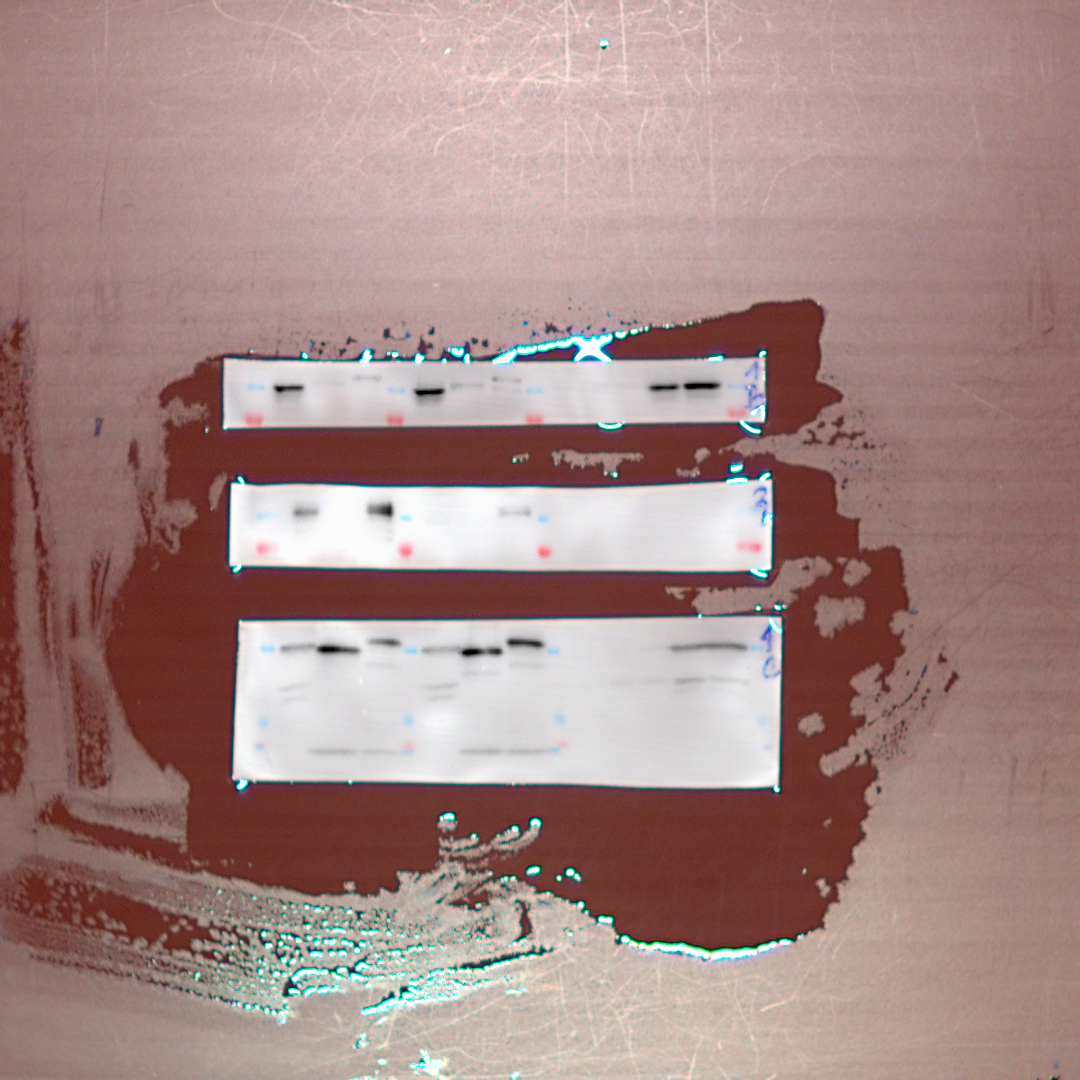 100 kDa
β-catenin
92 kDa
70 kDa
1B
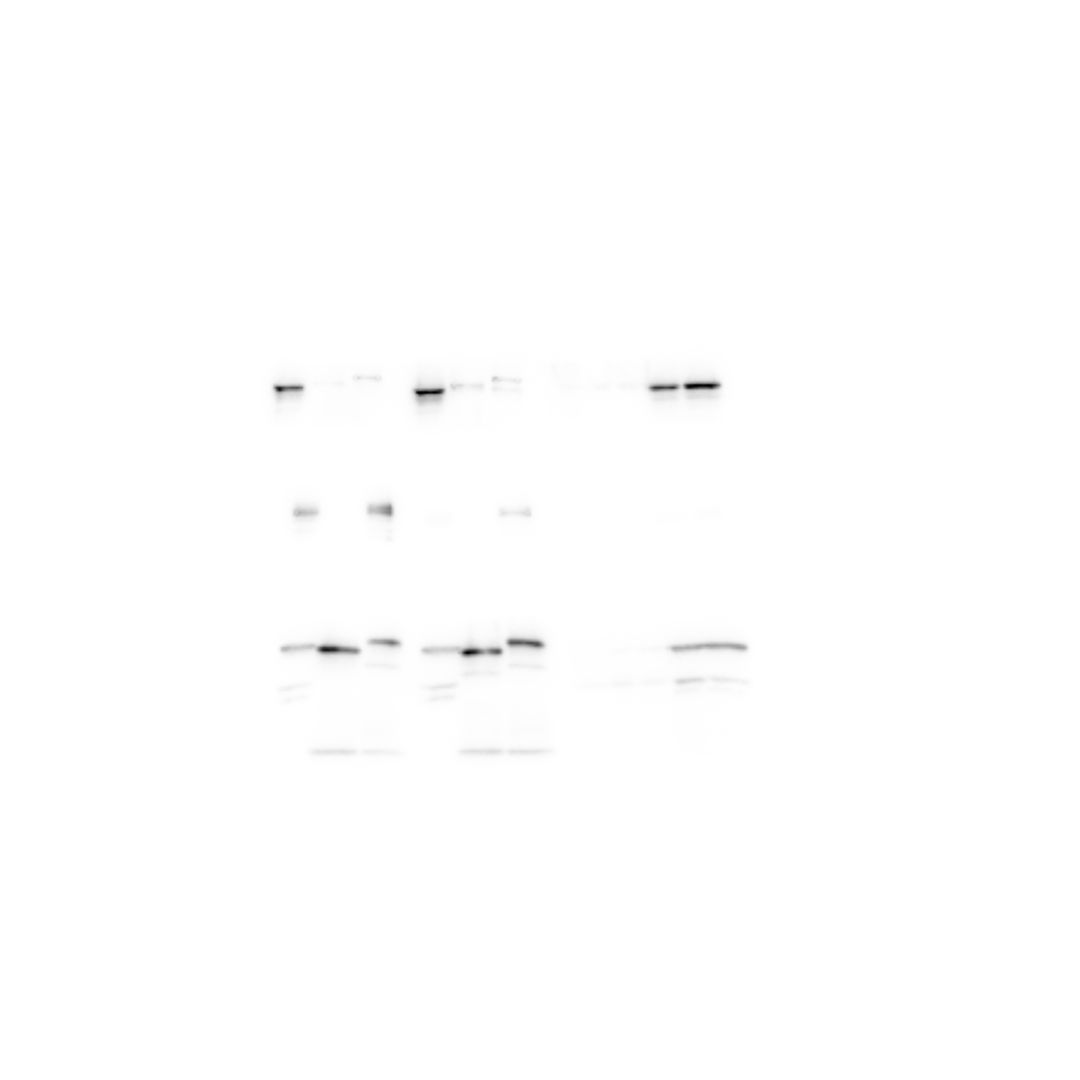 100 kDa
β-catenin
92 kDa
70 kDa
[Speaker Notes: Fotka: expozice – 10 sec]
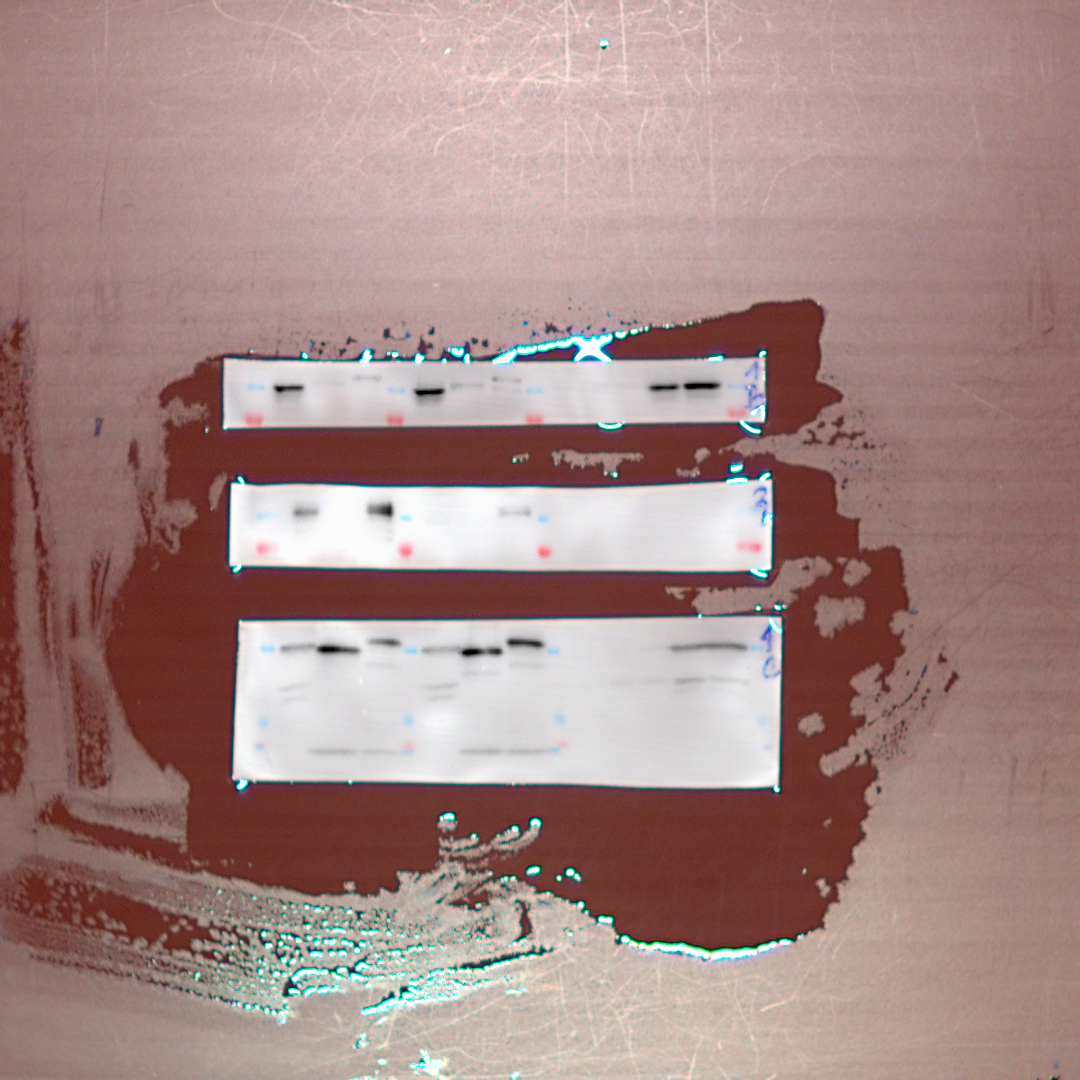 DVL2
90–95 kDa
100 kDa
70 kDa
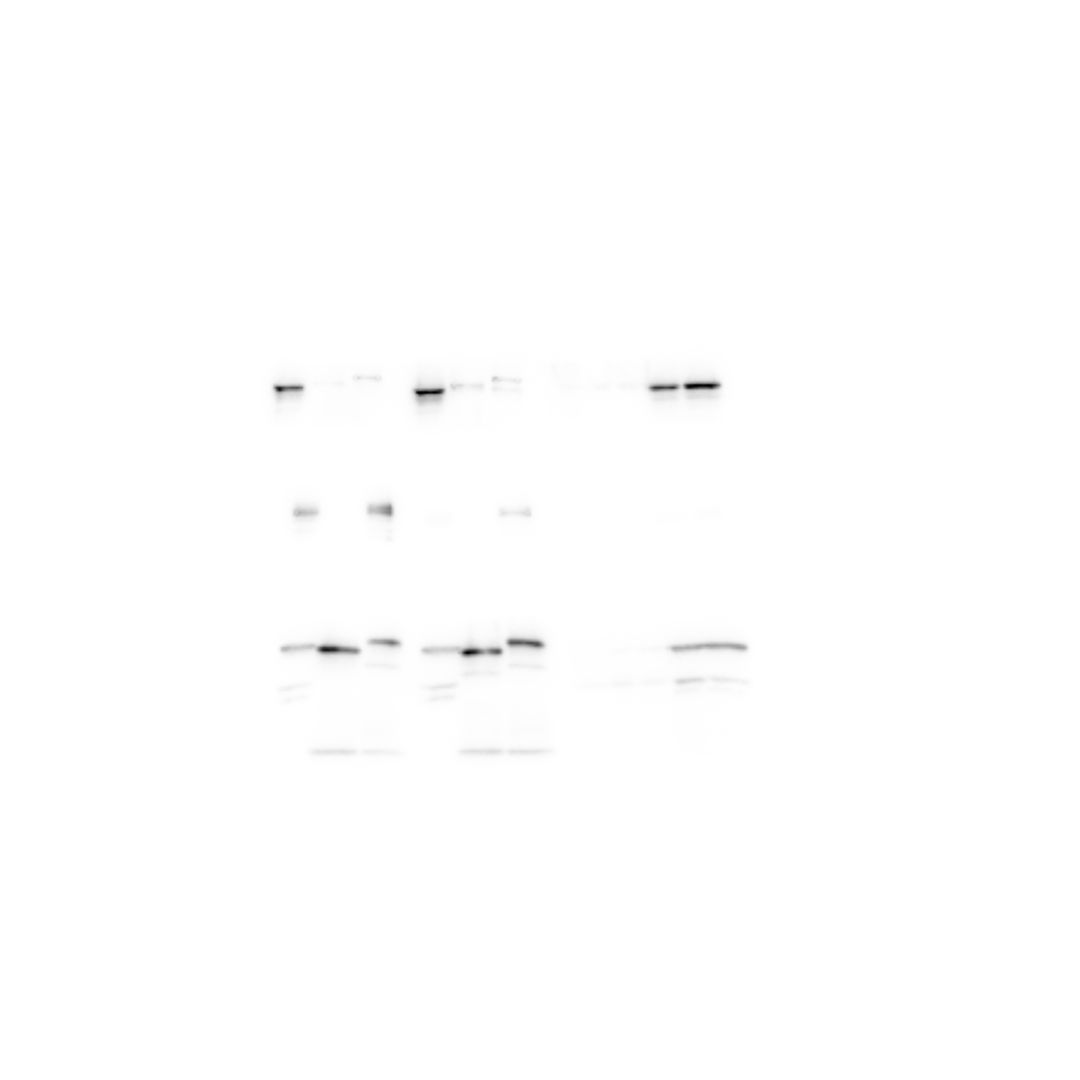 2B
100 kDa
DVL2
90–95 kDa
70 kDa
[Speaker Notes: Fotka: expozice – 10 sec]
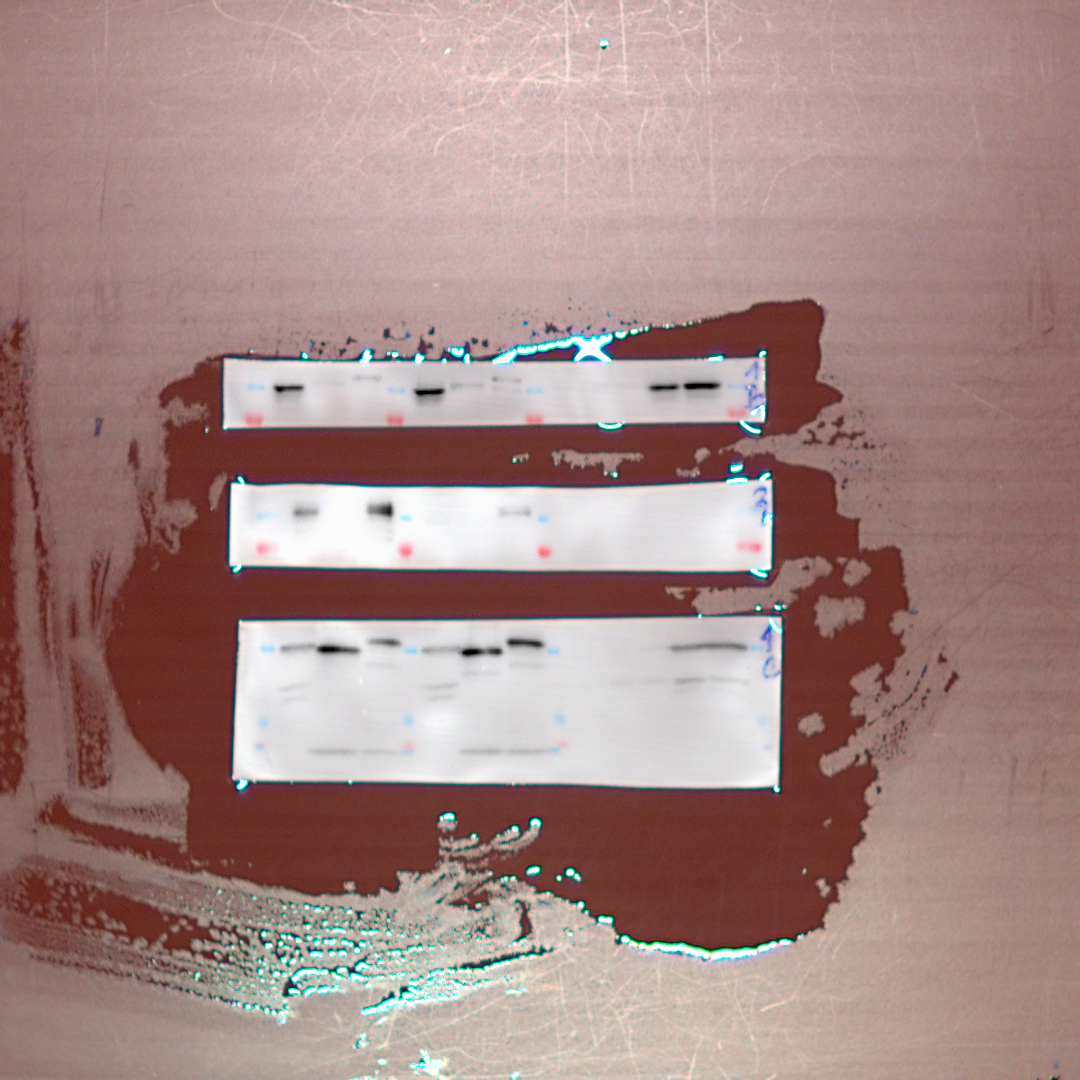 55 kDa
CK1
45 kDa
35 kDa
25 kDa
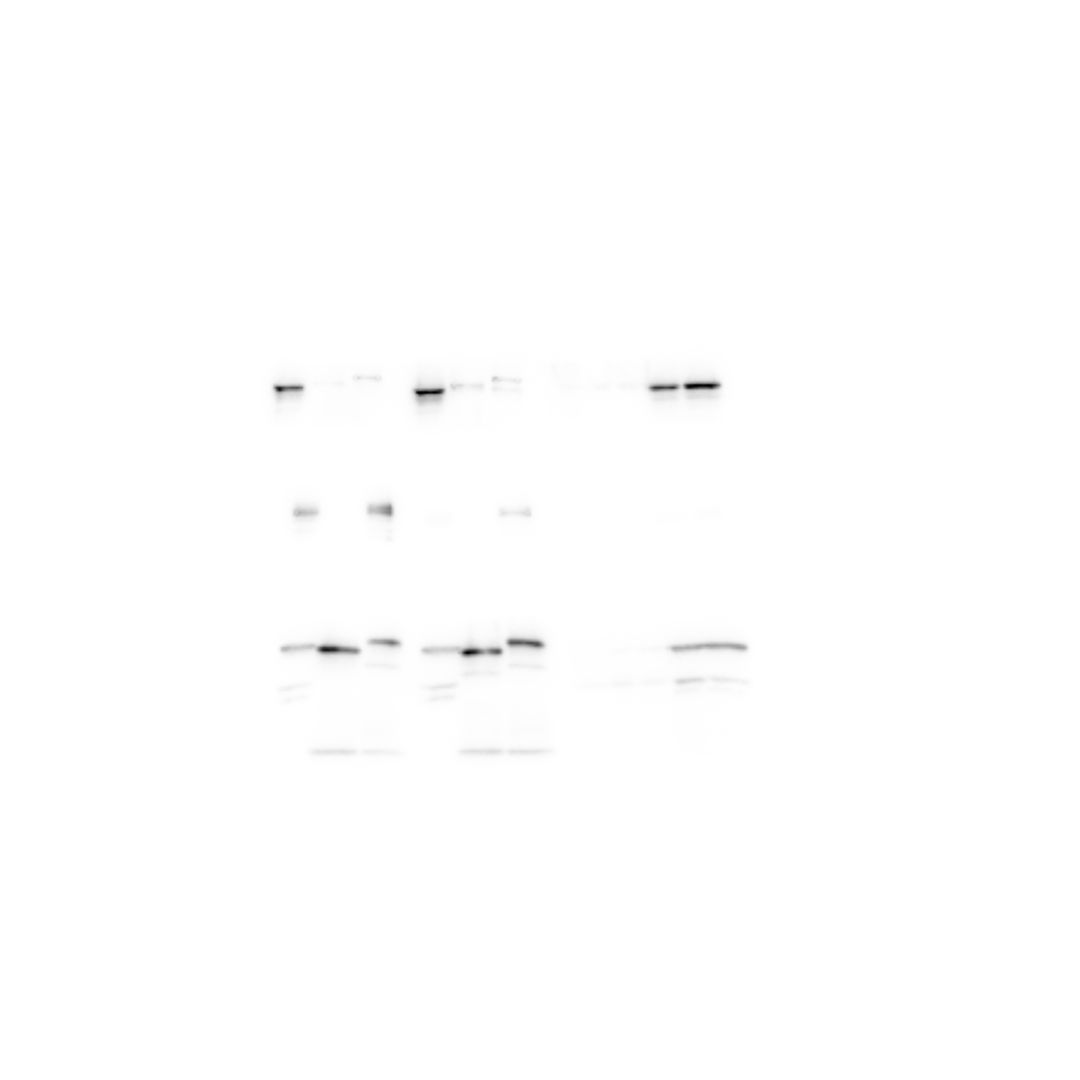 1C
55 kDa
CK1
45 kDa
35 kDa
25 kDa
[Speaker Notes: Fotka: expozice – 10 sec]
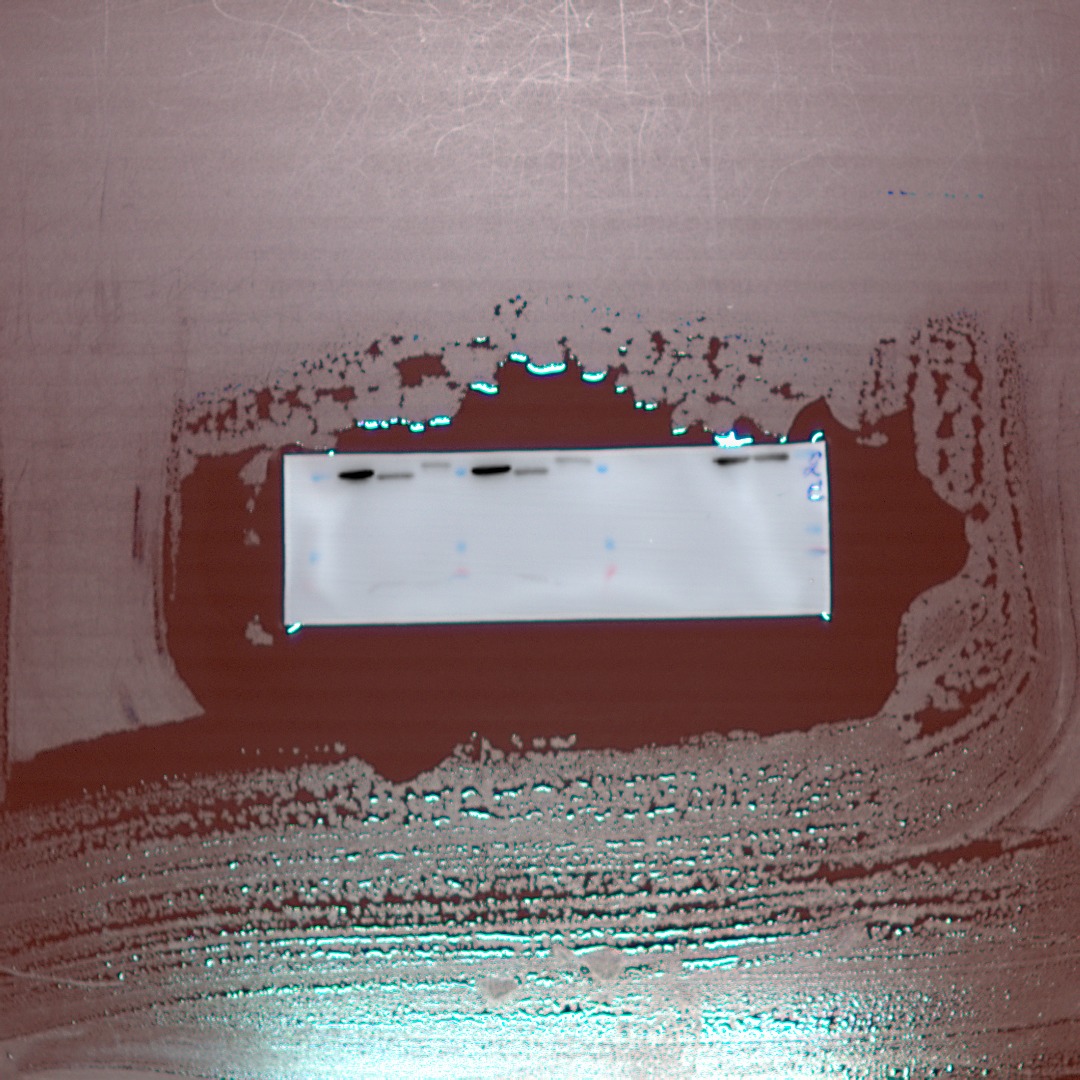 55 kDa
Tubulin α
55 kDa
35 kDa
25 kDa
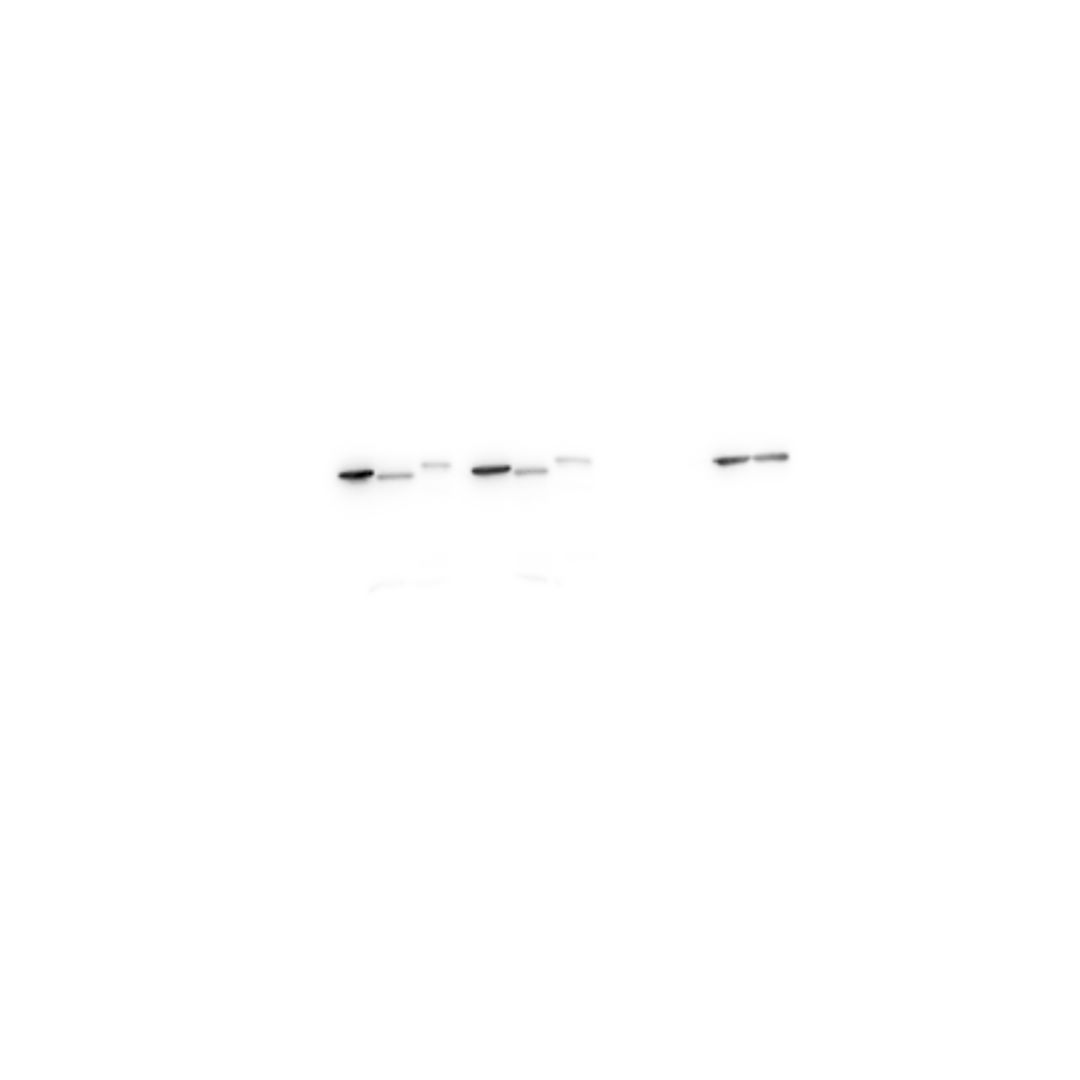 2C
55 kDa
Tubulin α
55 kDa
35 kDa
25 kDa
[Speaker Notes: Fotka: expozice – 3 sec]